IOT  Zigbee 테스트
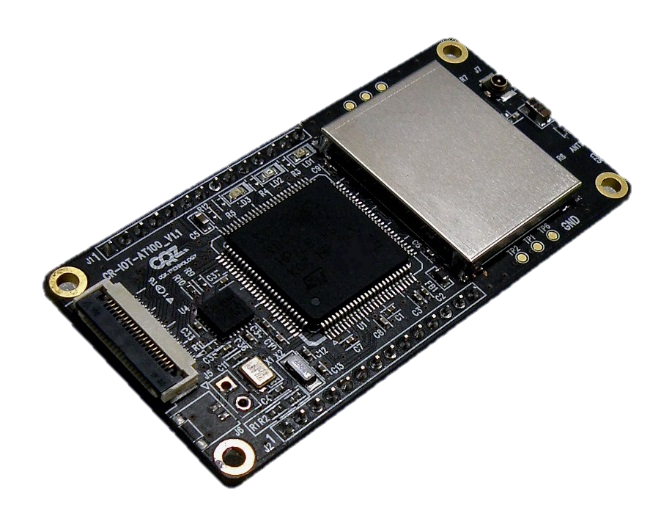 2.4GHz Wireless
LED Control
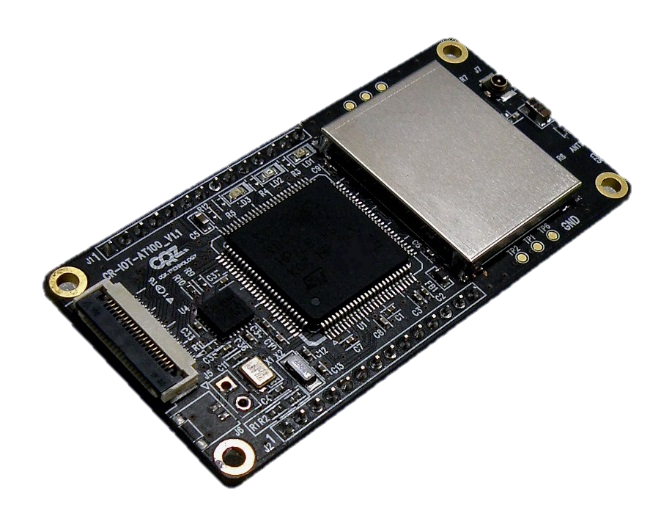